Андре-Мари Ампер
(22.01.1775 – 10.06.1836)
Биография
Андре-Мари Ампер - французский физик, математик и химик. Он родился в Лионе в семье коммерсанта. В прекрасной библиотеке его отца были произведения известных философов, ученых и писателей. Юный Андре мог целыми днями просиживать там с книгой, благодаря чему он, никогда не посещавший школу, сумел приобрести обширные и глубокие знания.
Биография
В 11 лет он уже принялся за чтение знаменитой 20-томной "Энциклопедии" Дидро и Д'Аламбера и за три года проштудировал ее всю. Юношу интересовала изящная словесность, и он даже писал стихи, но физико-математические науки оказались гораздо привлекательнее.
Биография
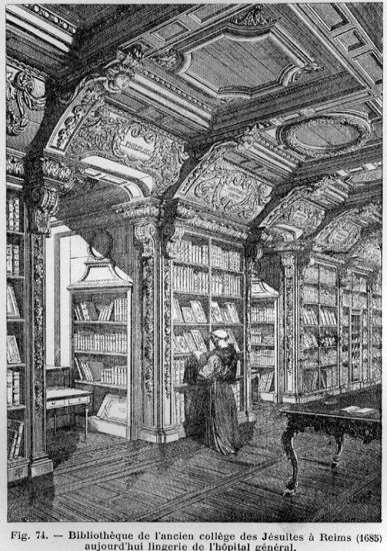 Когда книг отца стало недостаточно, Андре Ампер начал посещать библиотеку Лионского колледжа. Однако многие труды великих ученых были написаны на латинском языке, которого он не знал. В течение несколько месяцев Андре самостоятельно изучил латынь, и произведения классиков науки XVII-XVIII вв. стали ему доступны.
Достижения
И вот результат упорных занятий: к 12 годам Ампер самостоятельно разобрался в основах высшей математики - дифференциальном исчислении, научился интегрировать, а в возрасте 13 лет уже представил свои первые работы по математике в Лионскую академию.
Биография
В 1793 г. в Лионе вспыхнул мятеж, который был жестоко подавлен. За сочувствие бунтовщикам был казнен и отец Андре Ампера. Имущество семьи было конфисковано, и юноша стал зарабатывать на жизнь частными уроками математики. Чтобы продолжать научные занятия, ему приходилось работать, начиная с четырех часов утра.
Андре Ампер - преподаватель
В 1802 г. Андре Амперу исполнилось 27 лет. Он начинает преподавать физику и химию - сначала в Лионе, а через два года - в знаменитой Политехнической школе (Эколь политехник) в Париже. Еще через 10 лет Ампер избирается в Парижскую академию наук, а с 1824 г. он - профессор Нормальной школы (Эколь нормаль) - главного высшего учебного заведения Парижа.
Изобретения
С 1820 года Ампер изучает электродинамику, открывает магнитное взаимодействие токов и устанавливает закон этого взаимодействия.

Согласно гипотезе Ампера, любой магнит содержит внутри себя множество круговых электрических токов, действием которых и объясняются магнитные силы. 

Ампер ввёл к науку термины "электростатика", "электродинамика", "электродвижущая сила", "напряжение", "гальванометр", "электрический ток» и предложил принять за направление постоянного электрического тока то, в котором перемещается "положительное электричество". 

Ампер внес огромный вклад в науку об электричестве. Вот почему Ампера впоследствии стали называть "Ньютоном электричества".
«Он был так же прост, как и велик»
Ампер умер от воспаления легких в возрасте 61 года. 

На его надгробном памятнике высечены слова: "Он был так же добр и так же прост, как и велик".
Единица силы электрического тока, введенная в 1881 г., названа ампер (А) в честь Андре-Мари Ампера.